THE STORY OF AN HOUR 
KATE CHOPIN
Greeshma K. S.
Assistant Professor  
Department of English
St. Mary’s College, Thrissur
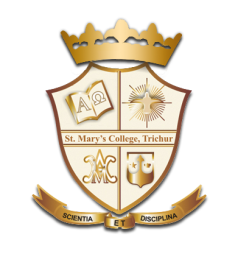 Kate Chopin
One of the pioneers of American feminist writing (19th century)
She was an unconventional non – conformist
Psychological legalism symbolic imagery and senscious and main themes.
The Story of An Hour, Greeshma K. S., St.Mary’s College
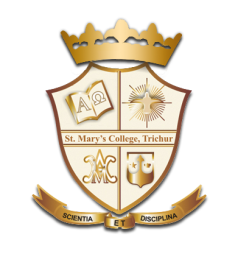 She focused on the discrepancies between woman and men.
The story originally published in ‘vogue’ magazine on 1894
Brilliant exploration of the concept of marriage and also seeks the meaning of gender roles.
The Story of An Hour, Greeshma K. S., St.Mary’s College
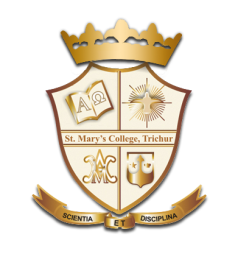 Characters
Mrs. Louise mallard – the protagonist
Josephine – Mrs. Mallard’s sister
Brently Mallards – Mrs. Mallard’s husband
Richard – Friend of Brently Mallard’s
The Story of An Hour, Greeshma K. S., St.Mary’s College
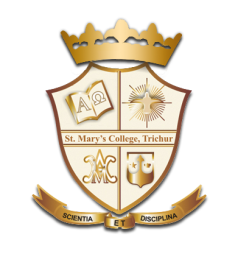 Setting
Chopin does not offer many clues as to where or when the action of the story take place other than in the Mallard’s house.  This general setting supports the theme of community accepted views of the appropvate roles for women in society.  Chopin was known for being a local colorist a writer who focuses on a particular people in a particular locale.  For this reasons “The story of an How” is usually assumed to take place in Louisiana.
The Story of An Hour, Greeshma K. S., St.Mary’s College
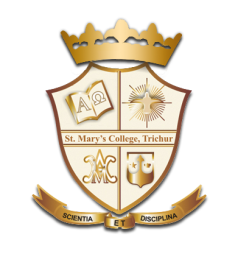 Symbolism
Spring:- This symbolizes a new beginning which represents life and that is what Mrs. Mallard gains.  It also helps to note that spring comes after writer.
Mrs. Mallard’s Heart:- she dies of heart failure triggered over whelusing emotional stress. No one will ever know that the overwhelming emotional stress was due to her loss of hope for the future.
The open window:- she recalled her freedom through there. Her newlife and the freedom and the opportunities that awaiting for her.
The Story of An Hour, Greeshma K. S., St.Mary’s College
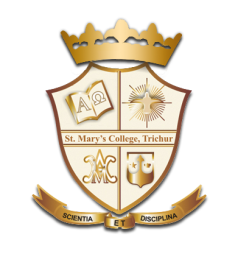 Summary
Mrs. Mallard was suffering from heart disease. So her sister Josephine was taken greats care to breathing the news of Mr. Mallard’s accidental death.
On hearing the news, she wept at once and she walked away to her room 
After that she looked out of the window, before it was only an open square. That moment she began to experience the new spring life 
The freedom and opportunities that a wait her after the death of her husband.
The Story of An Hour, Greeshma K. S., St.Mary’s College
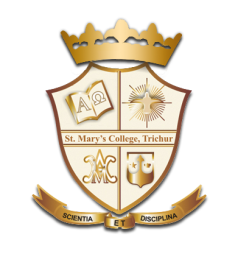 She whispered the word “free, free, free”.
She realized that she is finally free from a marriage in which she wasn’t happy. She experiences at the secret of joy “free body and soul free”
When all of a sudden  Mr. Mallard walked in the loom quite alive.
She was so shocked and she was died of heart failure.
The true reason for house’s death was not out of extreme joy of seeing her husband alive but she was shocked about her loss of freedom
The Story of An Hour, Greeshma K. S., St.Mary’s College
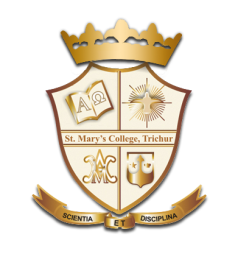 Themes
Freedom and Independence
	As a feminist writer she highlights the theme of freedom and independence house’s delight in her freedom was closely tied to her status as a women in 19th century American society. As a victim of unhappy married life, she wart to escape from the ustrictions. After hearing the news of her husband of her husband’s death she began to enjoy life. There would be no one to dominate her by imposing such powerful decisions. She always thought that women is always lacked her freedom.
The Story of An Hour, Greeshma K. S., St.Mary’s College
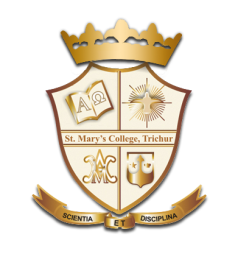 Thus the story indicates the society’s and world’s resistance to female empowerment. Her dream of  freedom, along with Louise herself, died almost as soon as she left the solitary ecstasy of her room. The reason for death was not a sudden joy of seeing her husband but the shock of losing her freedom and independence again.
The Story of An Hour, Greeshma K. S., St.Mary’s College
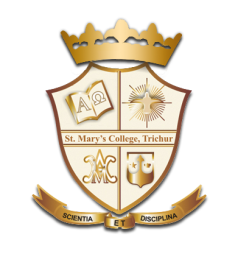 Oppressiveness of marriage
At the time of mid – 19th century, when marriage for most women were a state of confinement where they had to stay, at home and take care of the family. Years of dependency and repression developed a kind of hidden resentment that many women had towards men. Kate Chopin makes use of Louise’s heart disease as a symbol of her emotional delicacy. It could be a condition caused by her unsatisfied marriage. It is ironic that she could withstand the shock of the news of her husband’s death with her weak heart but later towards the end of the story when her husband arrives home alive and unharmed she dies of heart failure on seeing  him.
The Story of An Hour, Greeshma K. S., St.Mary’s College
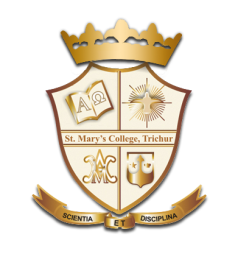 Reference
Zeitgeist:- Reading on society and culture
The Story of An Hour, Greeshma K. S., St.Mary’s College
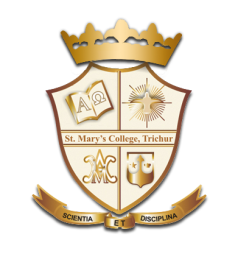 THANK YOU
The Story of An Hour, Greeshma K. S., St.Mary’s College